Экскурсия по нашей группе«Бабочки»
Подготовила воспитатель Анна Германовна Соловьева
В садике у нас Очень интересно! Проведем для вас Экскурсию все вместе.
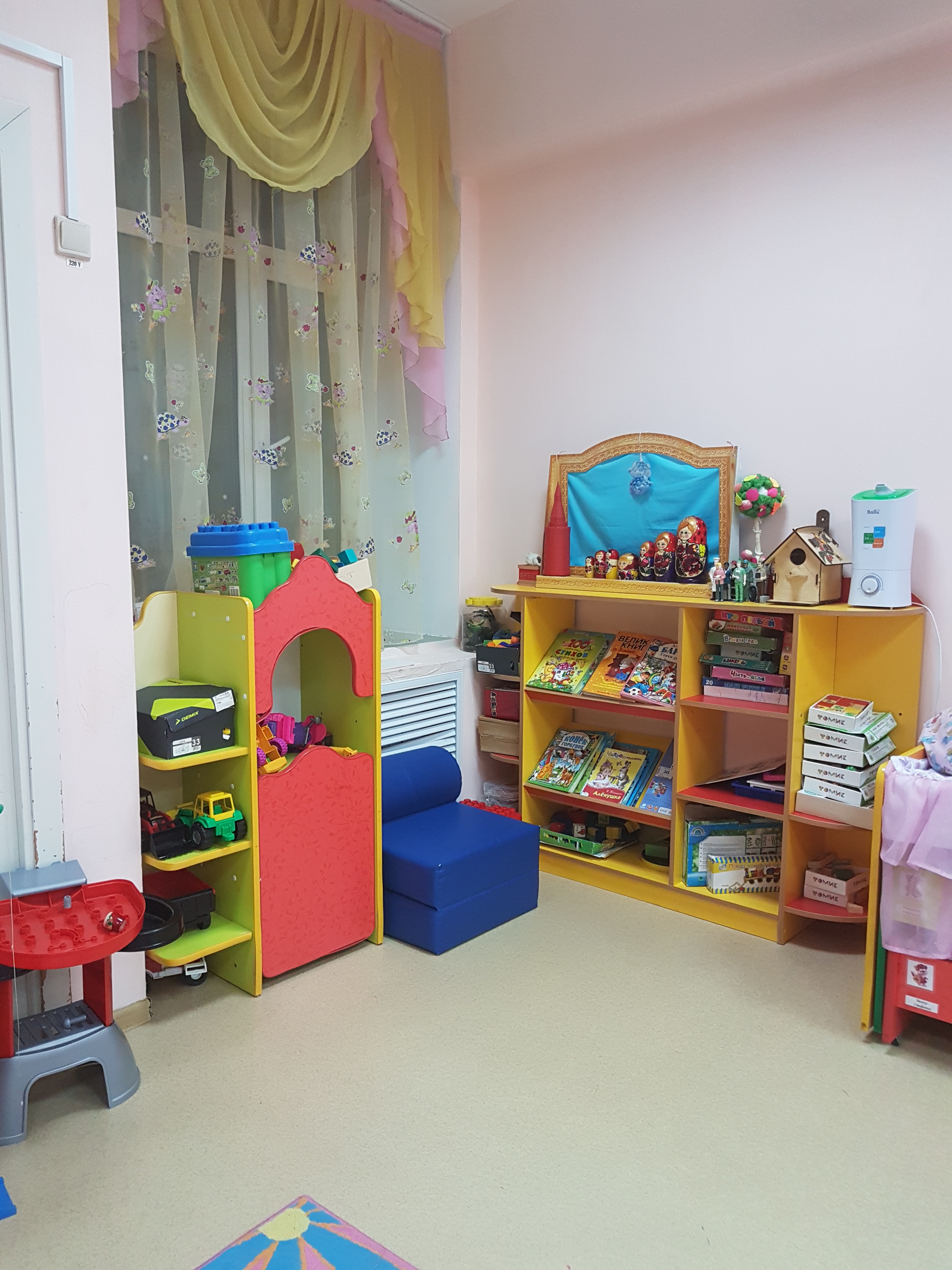 Мы двери в сказку открываем, 
И в нашу группу приглашаем!  
Здесь солнышко всегда сияет, 
Нам настроение поднимает. 
В раздевалке шкафчики. 
В них пальто и шарфики, 
Туфли, шапочки, ботинки, 
А на шкафчиках картинки: 
Знаю я зачем картинки! 
Чтоб не путали ботинки, 
Туфли, шапочки, пальтишки 
Вани, Сони и Настюшки. 
С вами в группу мы попали, 
Вы такого не видали.
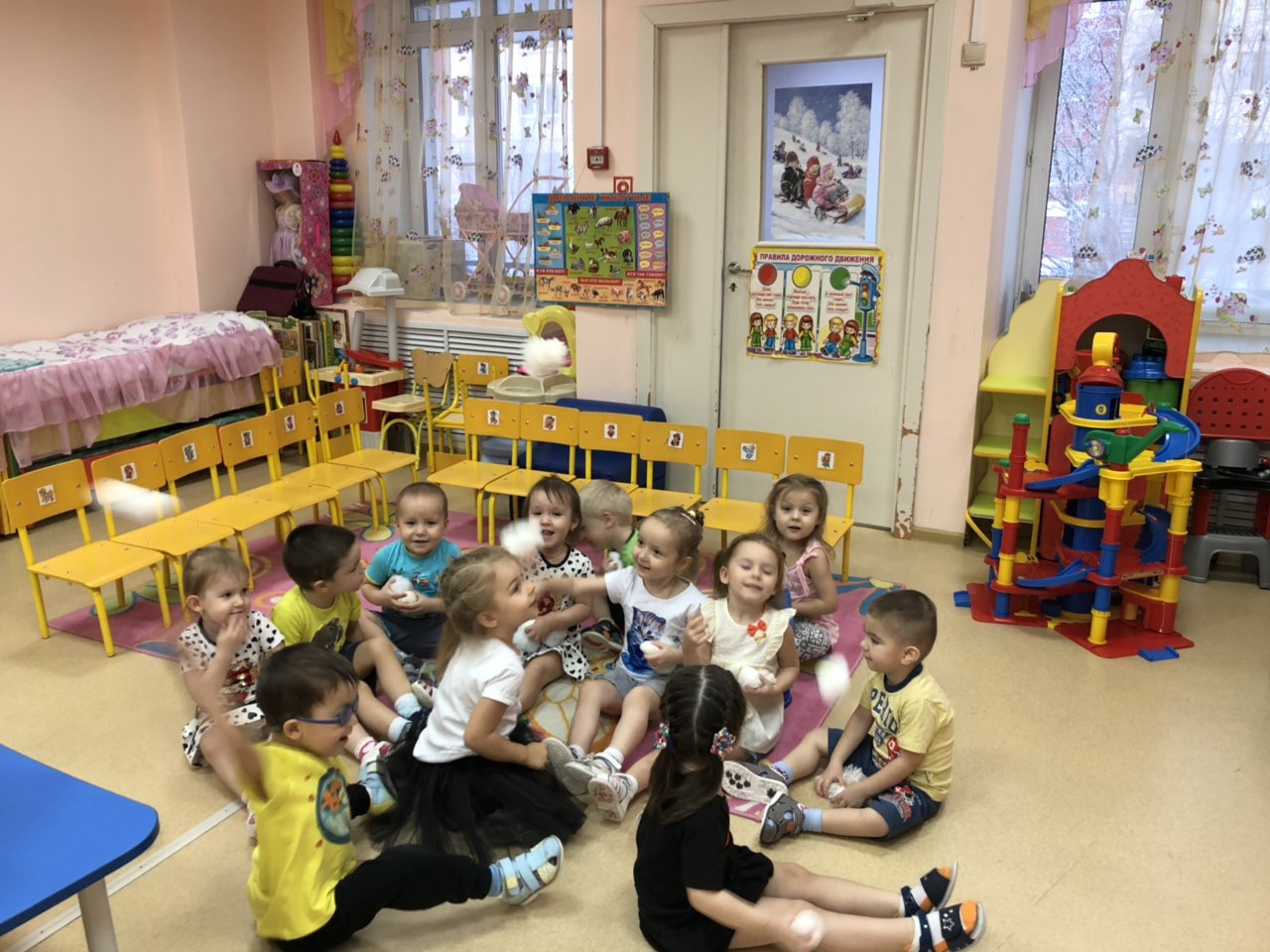 Играть мы любим очень:Вы знаете друзья!Без игр прожить ребёнкуНикак, никак нельзя.
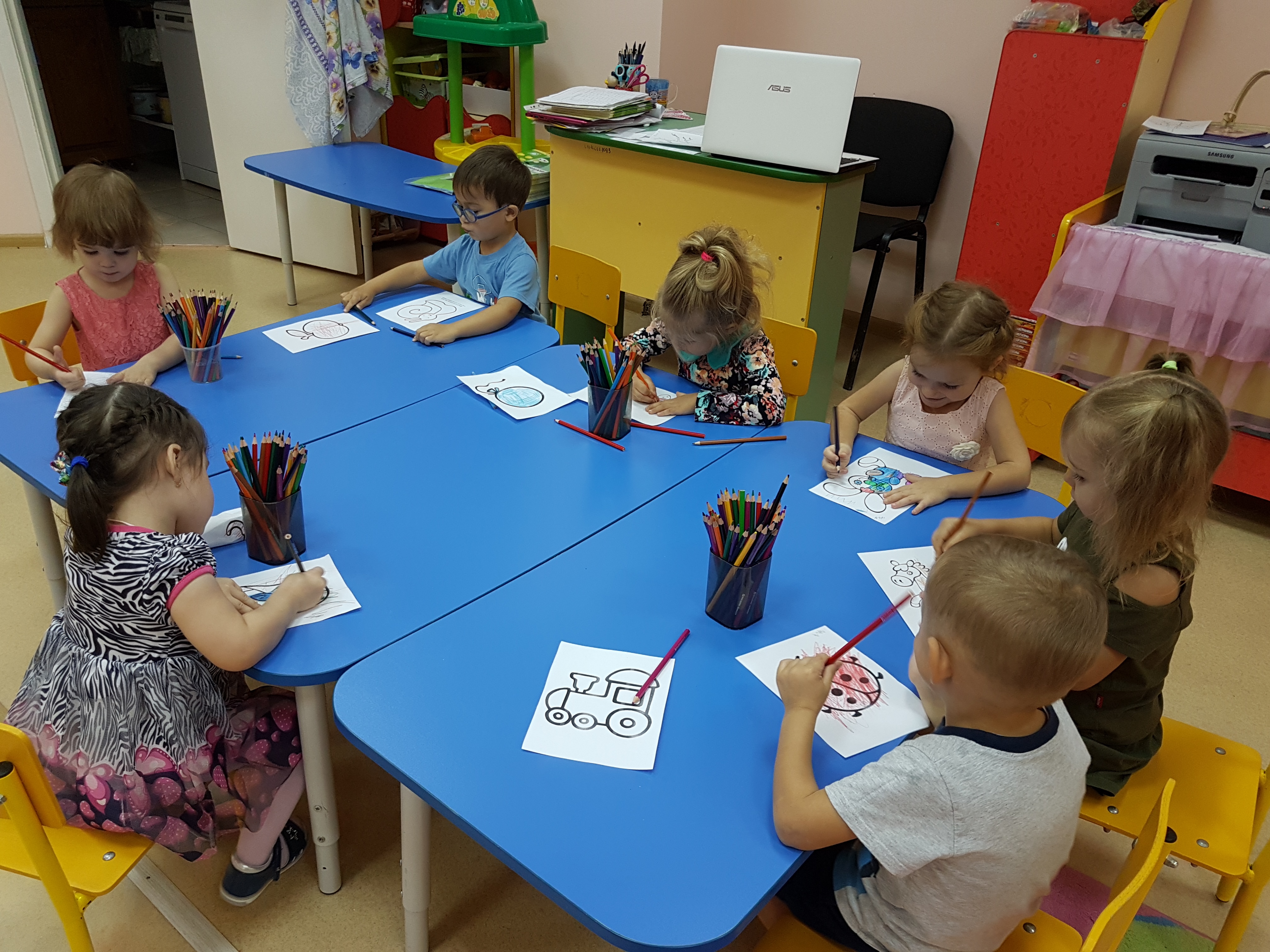 Любим мы не только бегать,Веселиться и играть.Кроме этого мы любим,Очень любим рисовать.
Свежий воздух малышам Нужен и полезен! Очень весело гулять! И никаких болезней!...
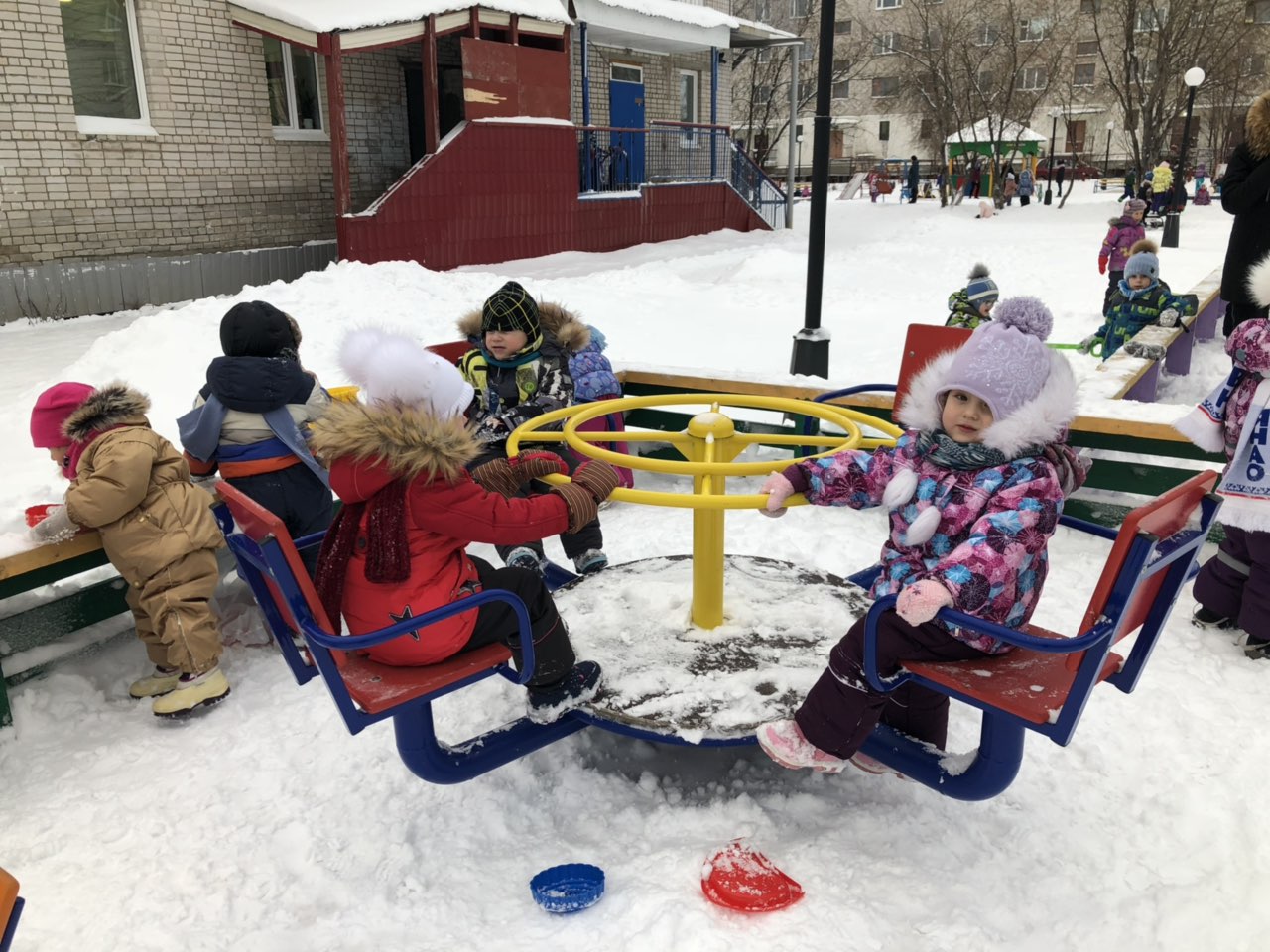 Очень любим мы гулять,
Свежим воздухом дышать
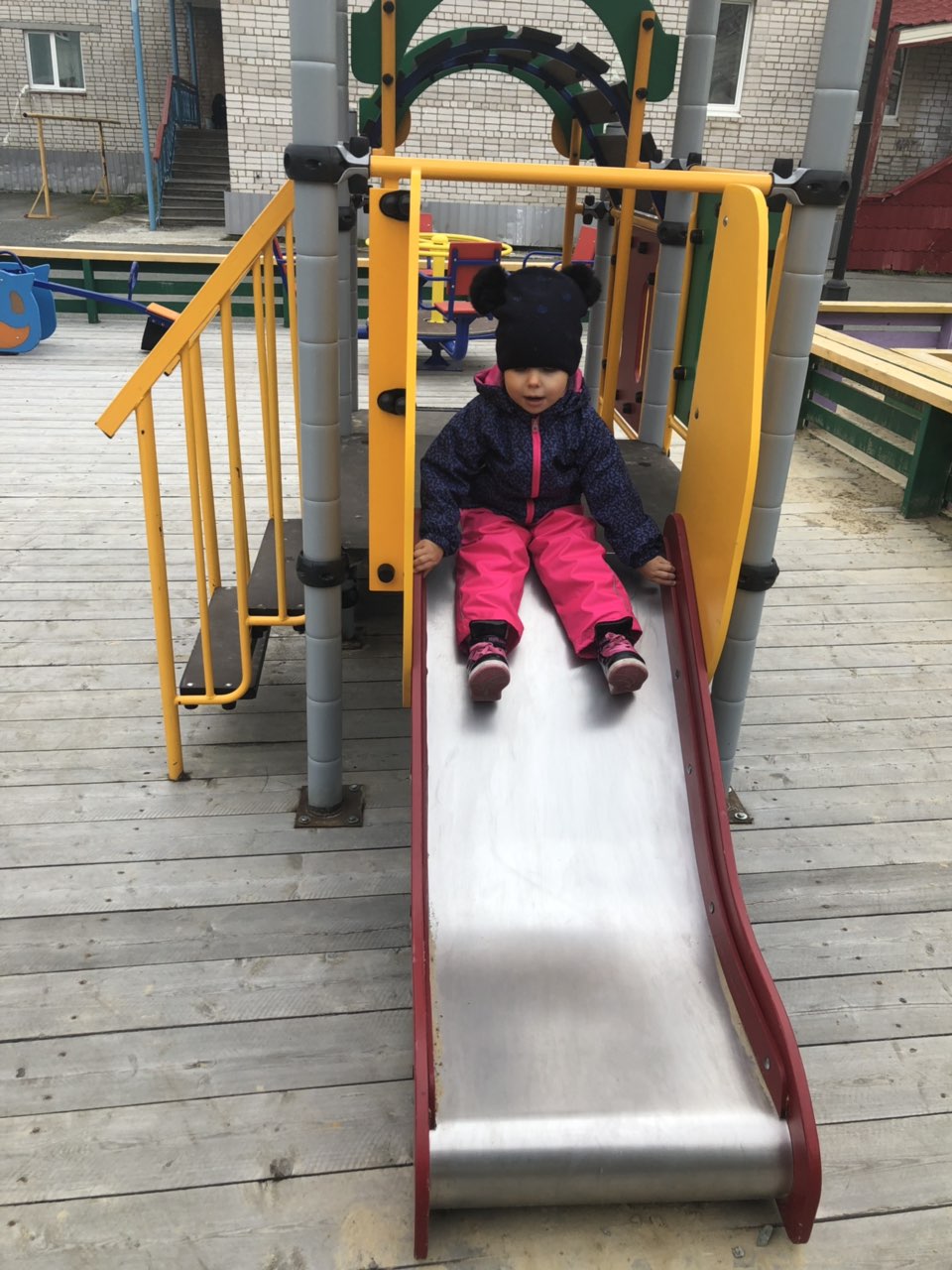 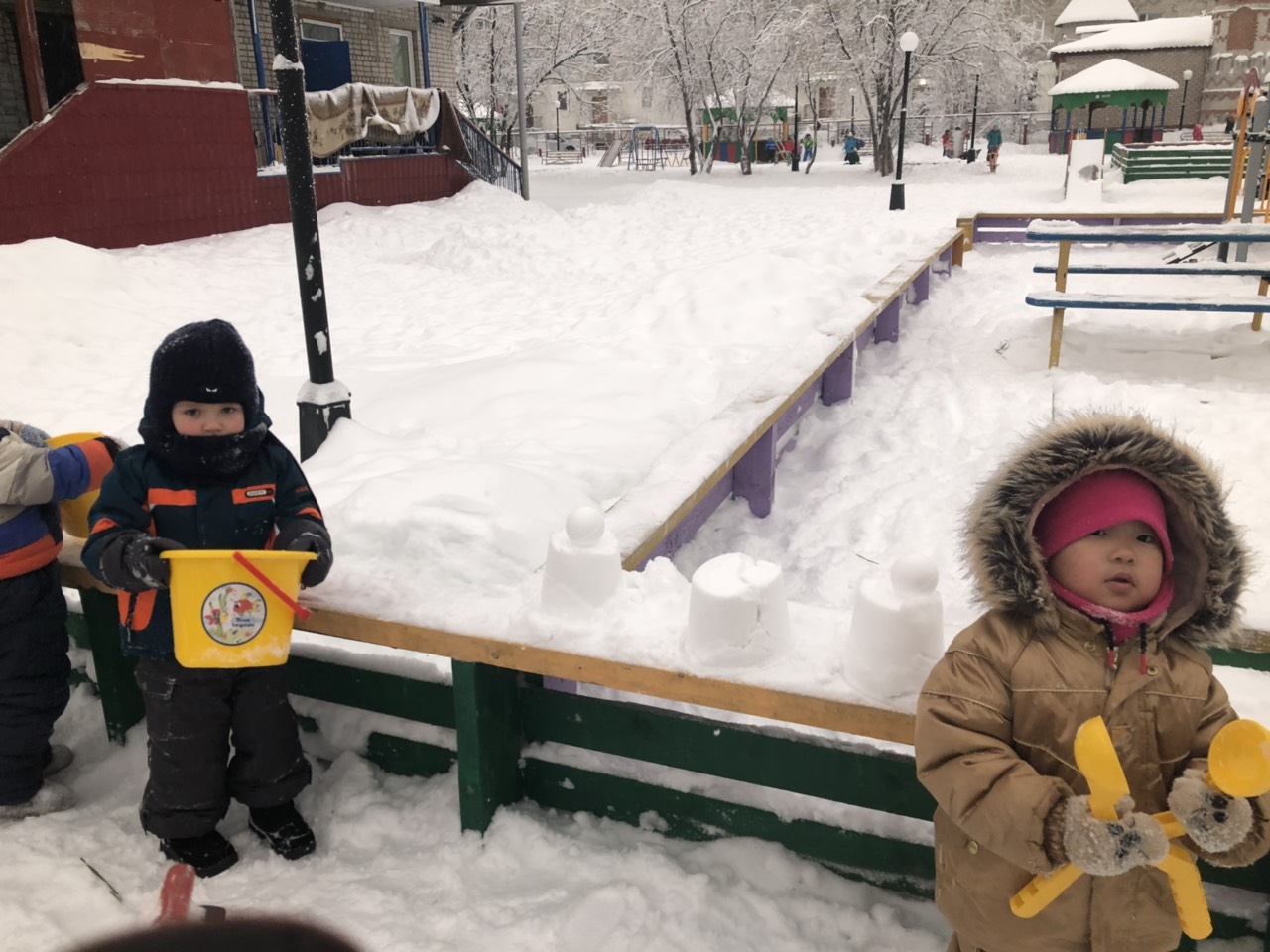 На детской площадке нам все интересно, 
Наверное, это уже всем известно! 
И на горках целый день 
Веселиться нам не лень!
Я врачом, наверно, буду,Стану я лечить людей!Буду ездить я повсюдуИ спасать больных детей!
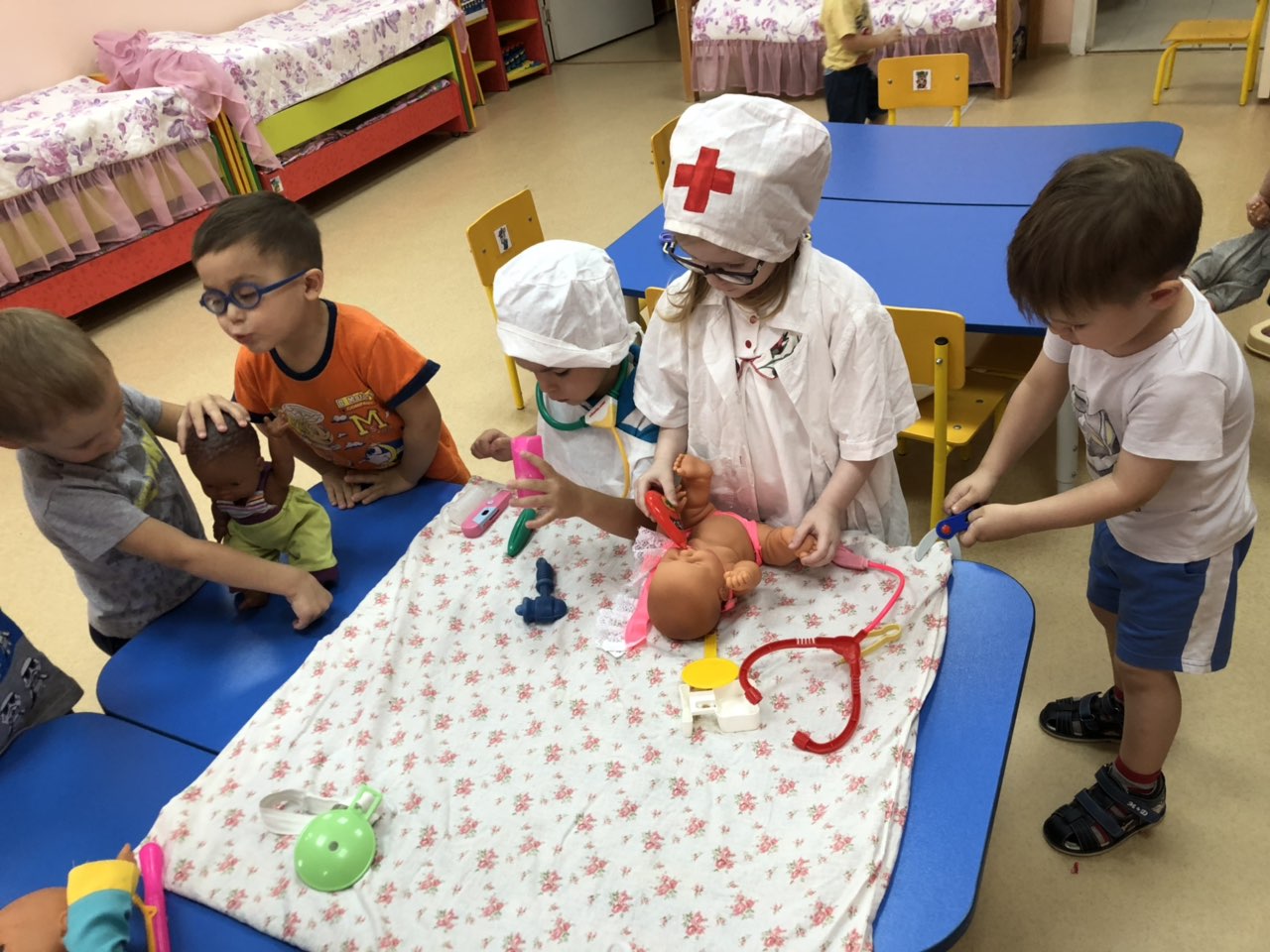 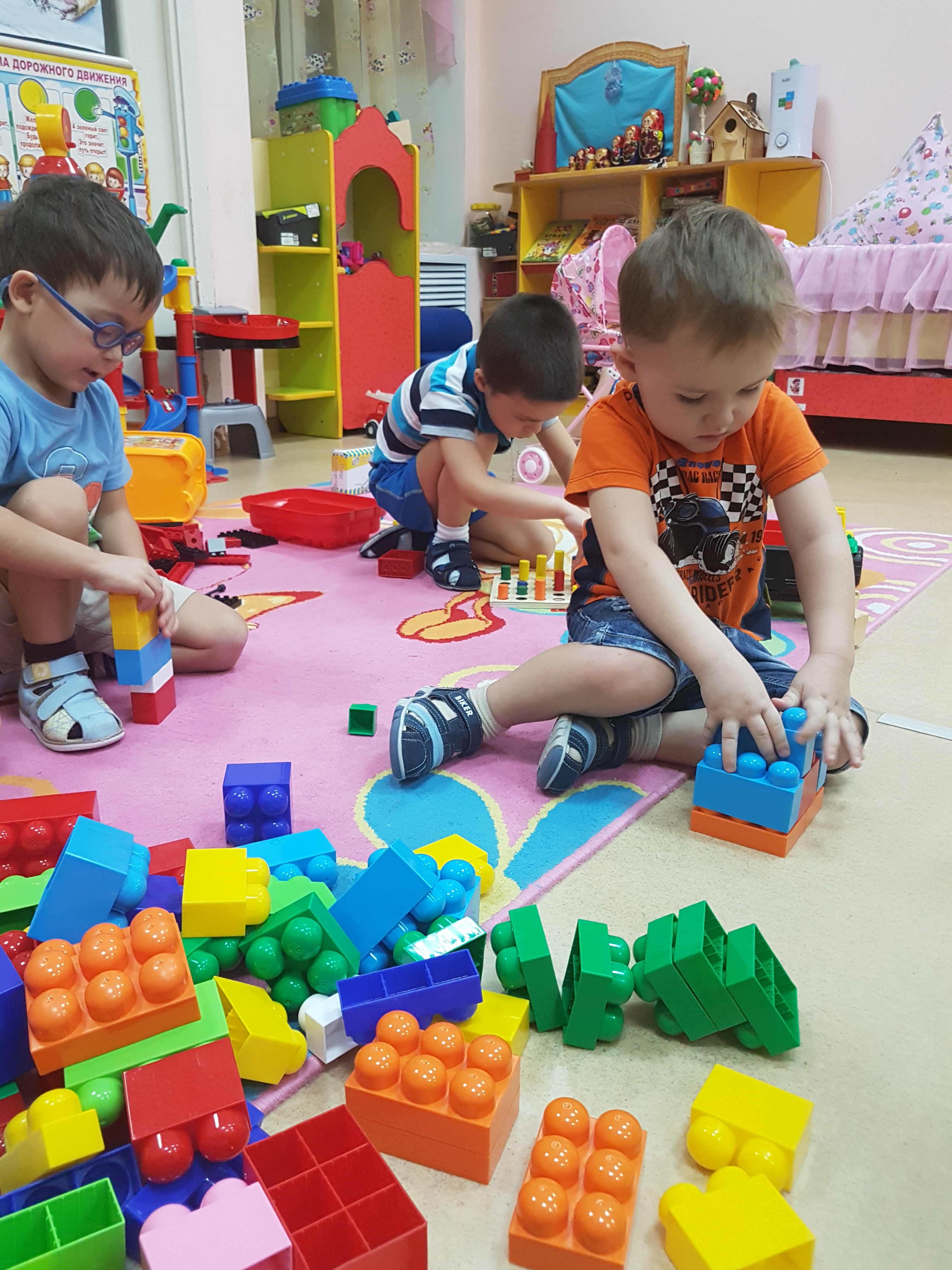 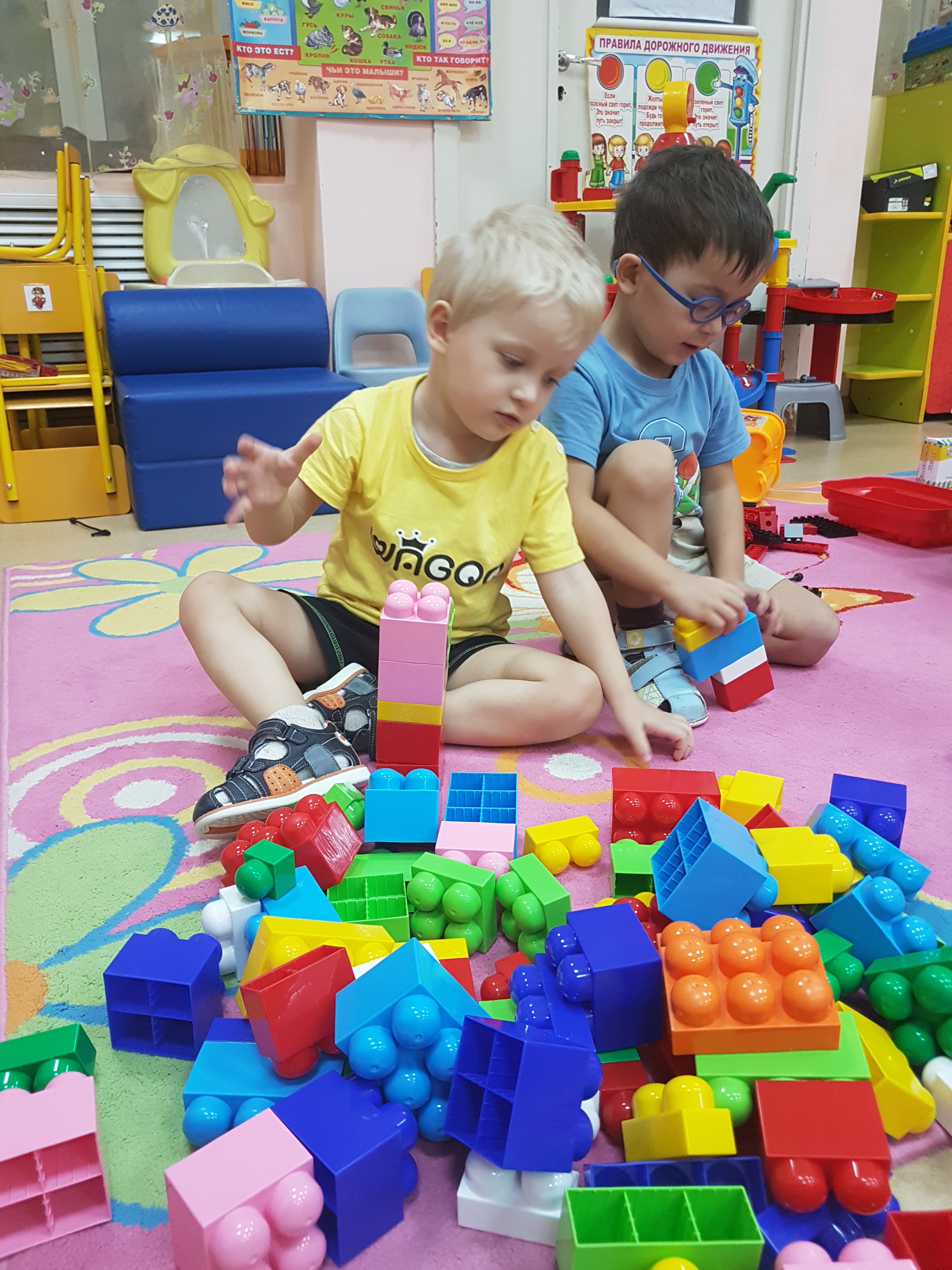 Играть мы любим очень:Вы знаете друзья!Без игр прожить ребёнкуНикак, никак нельзя.
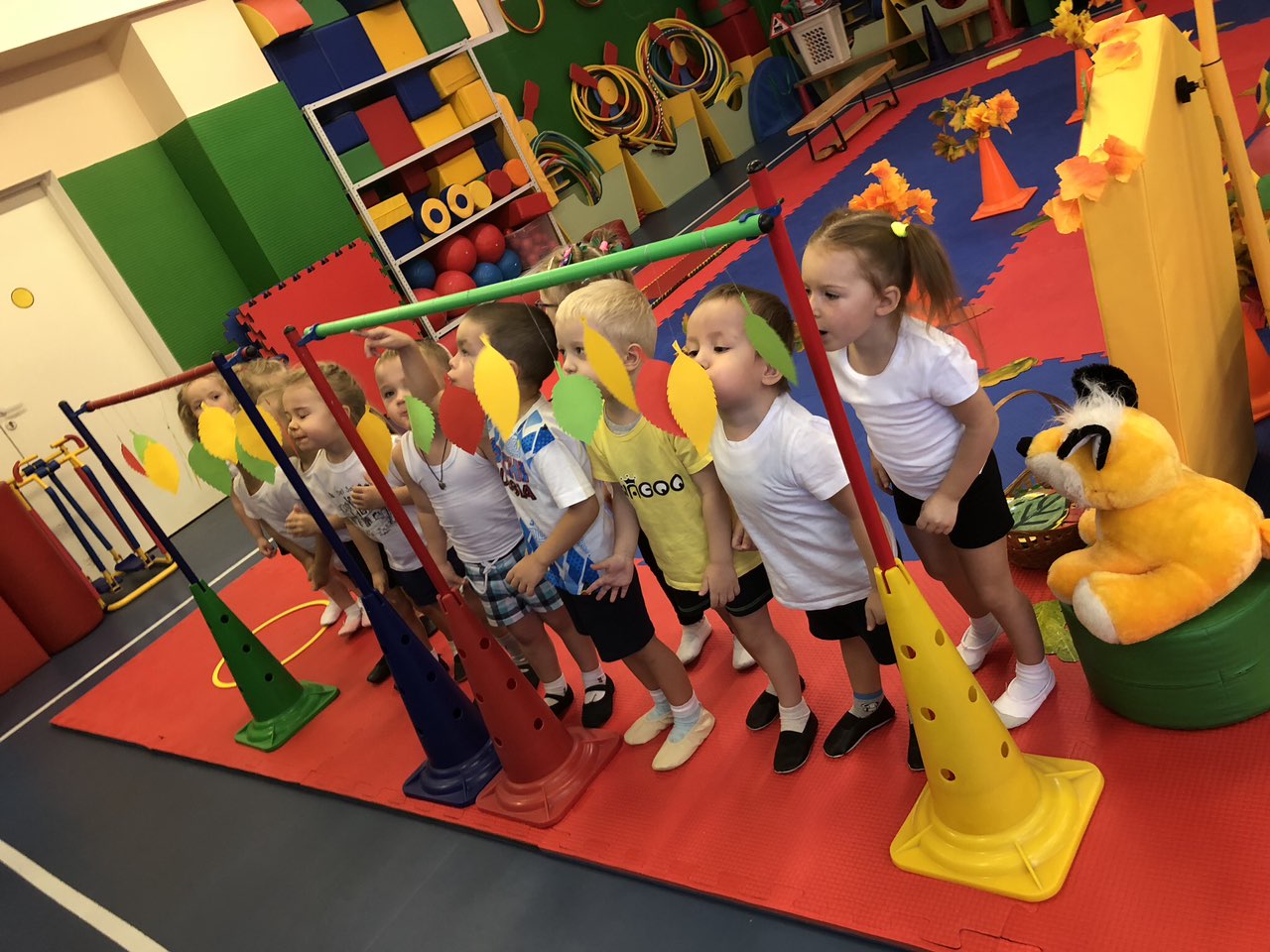 Все игры у нас познавательные,Учимся быть мы внимательными.Воспитатель помогаетМного нового узнать.Учимся мы здесь, играя,Легче мир так познавать.
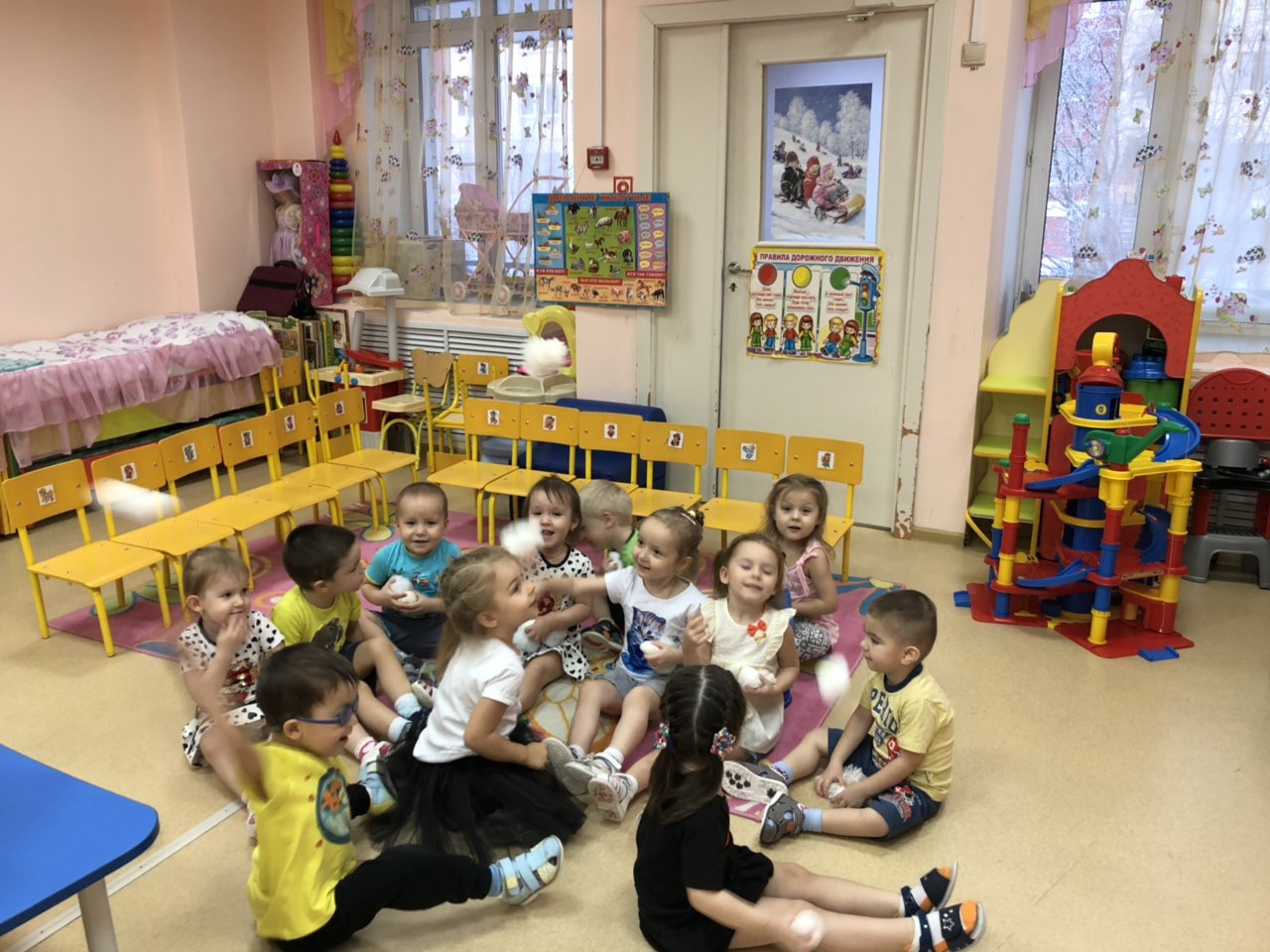 Я люблю свой детский сад В нем полным-полно ребят. Раз, два, три, четыре, пять… Жаль, что всех не сосчитать. Может сто их, может двести. Хорошо, когда мы вместе!
Спасибо за внимание!